CSE 311: Foundations of Computing
Fall 2013
Lecture 12:  Primes, GCD, modular inverse
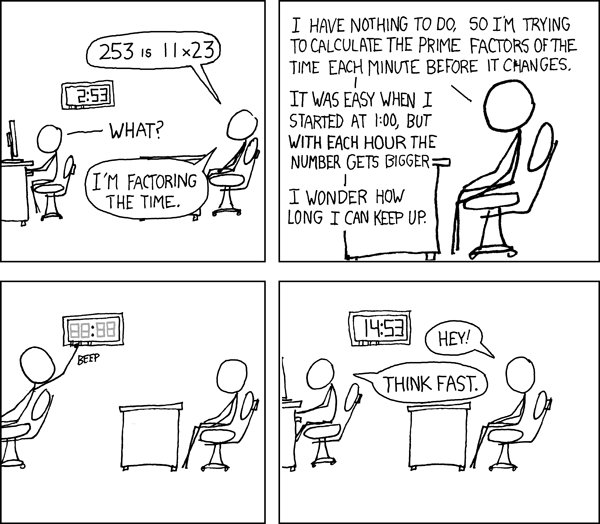 announcements
Reading assignment
	Primes, GCD, modular inverses
4.3-4.4, 7th edition
3.5-3.6, 6th edition
review: repeated squaring for fast exponentiation
Compute 7836581453 mod 104729

Since   a mod m ≡ a (mod m)  for any  a

we have  a2 mod m = (a mod m)2 mod m
and          a4 mod m = (a2 mod m)2 mod m
and          a8 mod m = (a4 mod m)2 mod m
and          a16 mod m = (a8 mod m)2 mod m
and          a32 mod m = (a16 mod m)2 mod m
...
Can compute ak mod m for k=2i in only i steps
review: fast exponentiation algorithm
int FastExp(int a, int n, m){
            long v = (long) a;
            int exp = 1;
            for (int i = 1; i <= n; i++){
                v = (v * v) % m;
                exp = exp + exp;
                Console.WriteLine("i : " + i + ", exp :
			" + exp + ", v : " + v  );
            }
            return (int)v;
        }
i : 1, 	exp : 2, 	v : 82915
i : 2, 	exp : 4, 	v : 95592
i : 3, 	exp : 8, 	v : 70252
i : 4, 	exp : 16, 	v : 26992
i : 5, 	exp : 32, 	v : 74970
i : 6, 	exp : 64, 	v : 71358
i : 7, 	exp : 128, 	v : 20594
i : 8, 	exp : 256, 	v : 10143
i : 9, 	exp : 512, 	v : 61355
i : 10, 	exp : 1024, 	v : 68404
i : 11,	exp : 2048, 	v :   4207
i : 12, 	exp : 4096, 	v : 75698
i : 13, 	exp : 8192, 	v : 56154
i : 14, 	exp : 16384, v : 83314
i : 15, 	exp : 32768, v : 99519
i : 16, 	exp : 65536, v : 29057
review: fast exponentiation algorithm
What if the exponent is not a power of two?
81453 = 216 + 213 + 212 + 211 + 210 + 29 + 25 + 23 + 22 + 20
a81453 = a216 · a213 · a212 · a211 · a210 · a29 · a25 · a23 · a22 · a20
a81453 mod m= (a216 mod m · a213 mod m · a212 mod m · a211 mod m        	                   · a210 mod m · a29 mod m · a25 mod m · a23 mod m ·  	                         a22 mod m · a20 mod m)  mod m
primality
An integer p greater than 1 is called prime if the only positive factors of p are 1 and p.
A positive integer that is greater than 1 and is not prime is called composite.
fundamental theorem of arithmetic
Every positive integer greater than 1 has a unique prime factorization
48 =  2 • 2 • 2 • 2 • 3
591 = 3 • 197
45,523 = 45,523
321,950 = 2 • 5 • 5 • 47 • 137
1,234,567,890 = 2 • 3 • 3 • 5 • 3,607 • 3,803
factorization
euclid’s theorem
distribution of primes
2 3 5 7 11 13 17 19 23 29 31 37 41 43 47 53 59 61 67 71 73 79 83 89 97 101 103 107 109 113 127 131 137 139 149 151 157 163 167 173 179 181 191 193 197 199 211 223 227 229 233 239 241 251 257 263 269 271 277 281 283 293 307 311 313 317 331 337 347 349 353 359
famous algorithmic problems
Primality testing
Given an integer n, determine if n is prime
Factoring
Given an integer n, determine the prime factorization of n
factoring
Factor the following 232 digit number [RSA768]:
1230186684530117755130494958384962720772853569595334792197322452151726400507263657518745202199786469389956474942774063845925192557326303453731548268507917026122142913461670429214311602221240479274737794080665351419597459856902143413
1230186684530117755130494958384962720772853569595334792197322452151726400507263657518745202199786469389956474942774063845925192557326303453731548268507917026122142913461670429214311602221240479274737794080665351419597459856902143413
33478071698956898786044169848212690817704794983713768568912431388982883793878002287614711652531743087737814467999489
36746043666799590428244633799627952632279158164343087642676032283815739666511279233373417143396810270092798736308917
greatest common divisor
GCD and factoring
a = 23 • 3 • 52 • 7 • 11 = 46,200
b = 2 • 32 • 53 • 7 • 13 = 204,750
GCD(a, b) = 2min(3,1) • 3min(1,2) • 5min(2,3) • 7min(1,1) • 11min(1,0) • 13min(0,1)
Factoring is expensive!    
     Can we compute GCD(a,b) without factoring?
useful GCD fact
If a and b are positive integers, then 		   					gcd(a,b) = gcd(b, a mod b)
euclid’s algorithm
GCD(660,126)
euclid’s algorithm
GCD(x, y) = GCD(y, x mod y)
int GCD(int a, int b){   /* a >= b,   b > 0 */
	int tmp;
	int x = a;
	int y = b;
	while (y > 0) {
		tmp = x % y;
		x = y;
		y = tmp;
	}
	return x;
}
Example: GCD(660, 126)
bézoit’s theorem
If a and b are positive integers, then there exist integers s and t such that 
		gcd(a,b) = sa + tb.
extended euclid algorithm
solving modular equations